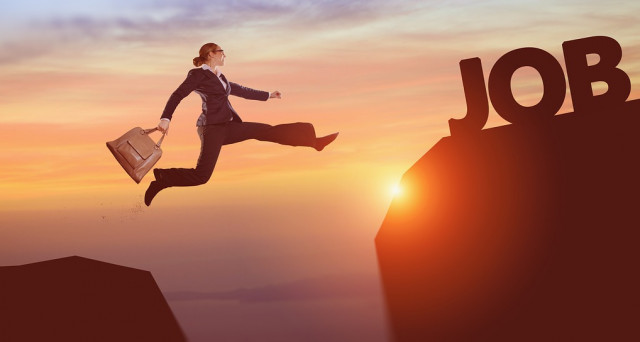 dott. Massimo Massagli
Le attese e le richieste delle aziende
 e gli sbocchi occupazionali dei Laureati 
in Lettere e Filosofia
Cogito….ergo work
Facoltà di Lettere e Filosofia – Aula PIO XI – 19 marzo 2018
Indice
1
Cosa chiedono le aziende
2
Problemi nel rapporto Studenti e Mondo del lavoro
3
Sbocchi lavorativi effettivi dei laureati
4
“Attrezzi” per incontrare il Mondo del lavoro
Cogito ….ergo work                                   				                19 marzo 2018
2
Affinché non accada questo,
ascoltiamo……
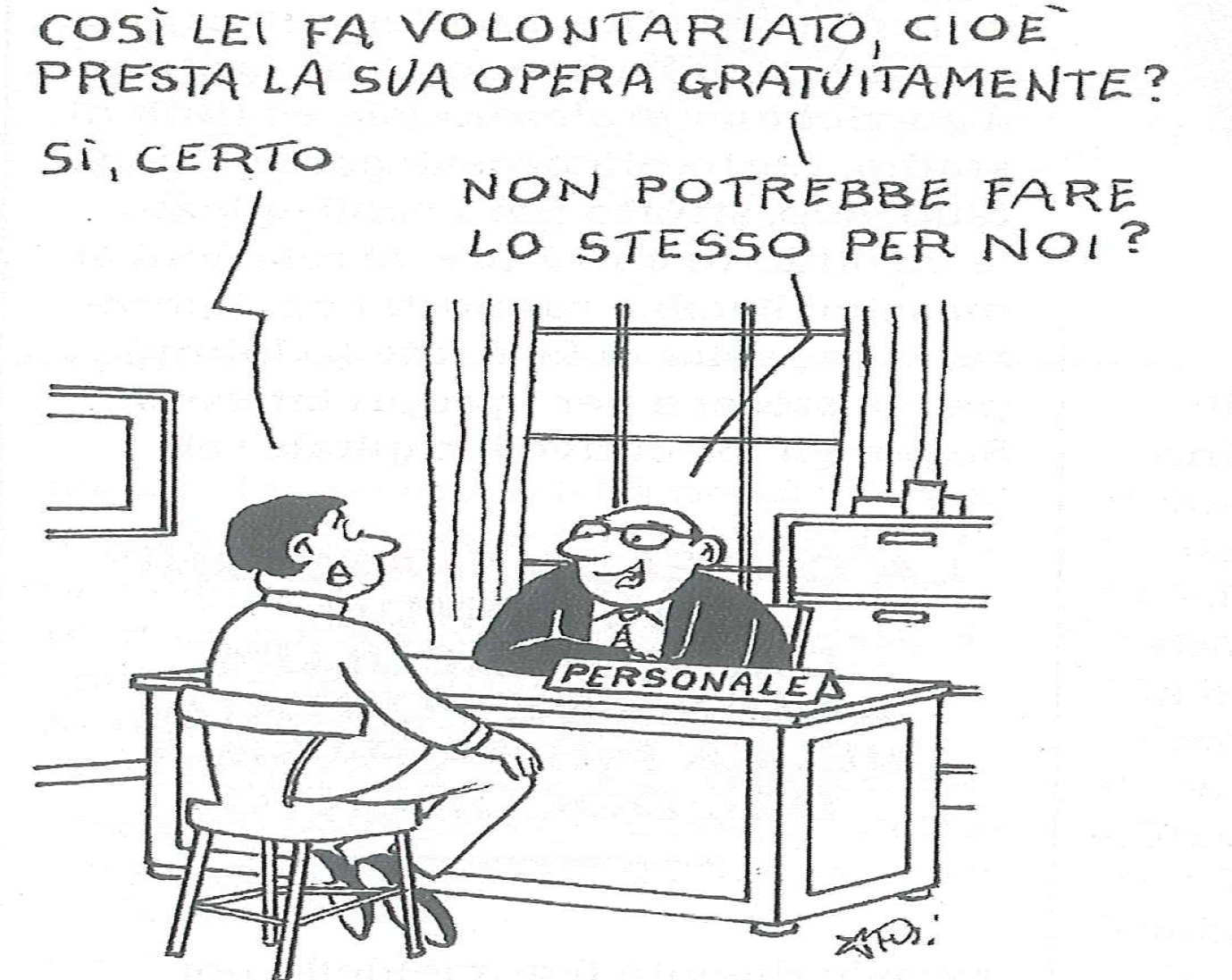 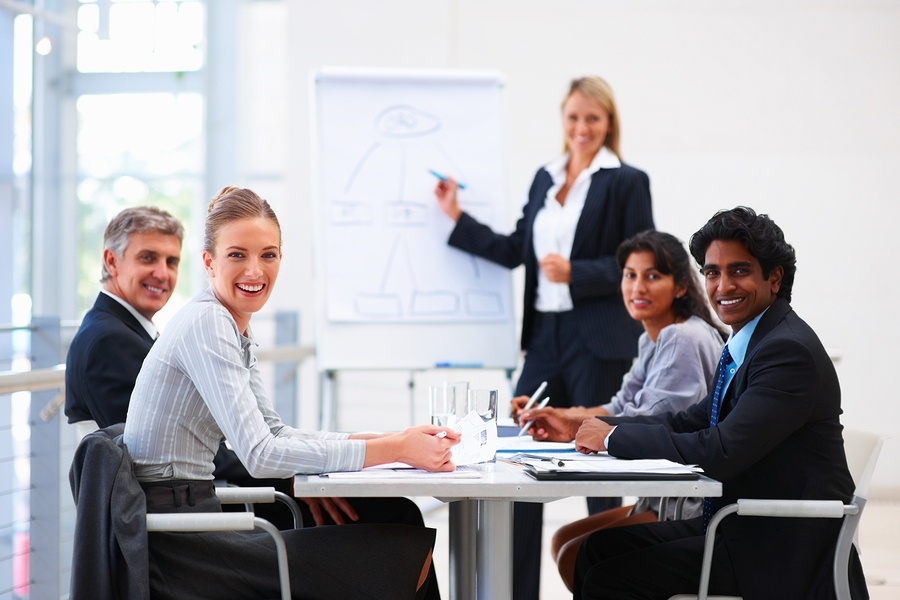 ..cosa chiedono
le aziende
Cogito ….ergo work                                   				                19 marzo 2018
4
Profilo delle aziende
104 rispondenti
Nazionalità
Numero di dipendenti
Cogito ….ergo work                                   				                19 marzo 2018
Settore di appartenenza delle Aziende 
che assumono laureati  di area 
filosofica e letteraria
59 aziende
6
Cogito ….ergo work                                   				                19 marzo 2018
Caratteristiche che DEVE 
possedere un candidato
(risposte multiple)
7
Cogito ….ergo work                                   				                19 marzo 2018
Cosa DEVE SAPER FARE BENE 
un laureato di area filosofica e letteraria
(risposte multiple)
8
Cogito ….ergo work                                   				                19 marzo 2018
La sua realtà lavorativa assume laureati di area filosofica e letteraria ?
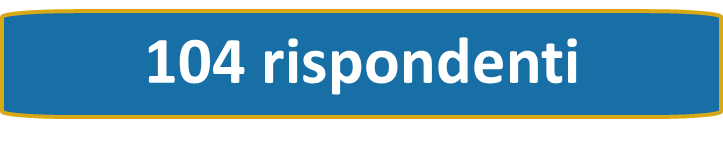 9
Cogito ….ergo work                                   				                19 marzo 2018
Ambiti lavorativi di inserimento
(risposte multiple)
10
Cogito ….ergo work                                   				                19 marzo 2018
Ruoli in azienda
Cogito ….ergo work                                   				                19 marzo 2018
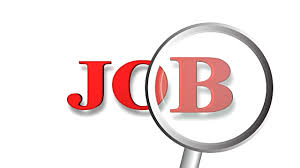 Rapporto Studenti - Mondo del Lavoro
Problemi dalla parte degli STUDENTI
È risultato evidente dagli esiti dell’indagine che negli studenti vi è carenza di preparazione e orientamento alla conoscenza del Mondo del lavoro.

Le idee degli studenti sugli sbocchi occupazionali rimangono identiche e generiche durante il percorso universitario a quelle che possedevano prima di iniziare l’università.

Spesso negli studenti vi è forte passività e atteggiamento fideistico circa il futuro lavorativo, che va dal «posso fare tutto» a «tanto non potrò fare nulla».
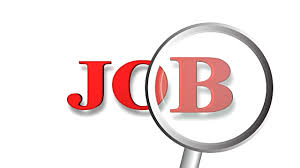 Rapporto Studenti - Mondo del Lavoro
Problemi dalla parte delle AZIENDE
Per molte Aziende non è chiaro che differenza ci sia di fatto fra un Laureato TRIENNALE e uno MAGISTRALE, particolarmente per quanto riguarda le competenze.
Le Aziende riconoscono ai laureati di area letteraria e filosofica alcune prerogative potenziali (spirito critico, apertura e flessibilità mentale, capacità relazionale, problem solving ecc ecc) ma non vedono né la valorizzazione né la messa a tema di ciò da parte dell’Università.
Le Aziende necessitano di Conoscenze e Competenze che normalmente i laureati di area letteraria e filosofica non hanno. Ciò riguarda in particolare l’office automation e la lingua inglese. Richiedono poi anche conoscenze in ambito statistico-quantitativo e della realtà aziendale.
La formazione in azienda richiede tempo e costi. Se vi sono alternative, (assumere laureati già in possesso delle competenze richieste) ciò viene preferito.
Se regnano gli equivoci, 
ecco le conseguenze . . . .
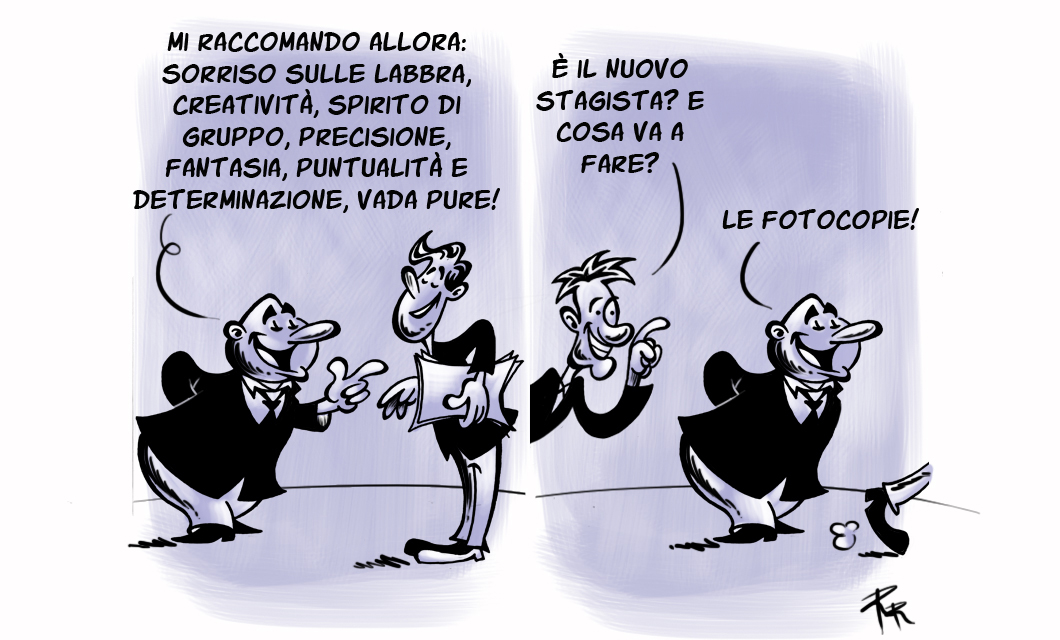 Cogito ….ergo work                                   				                19 marzo 2018
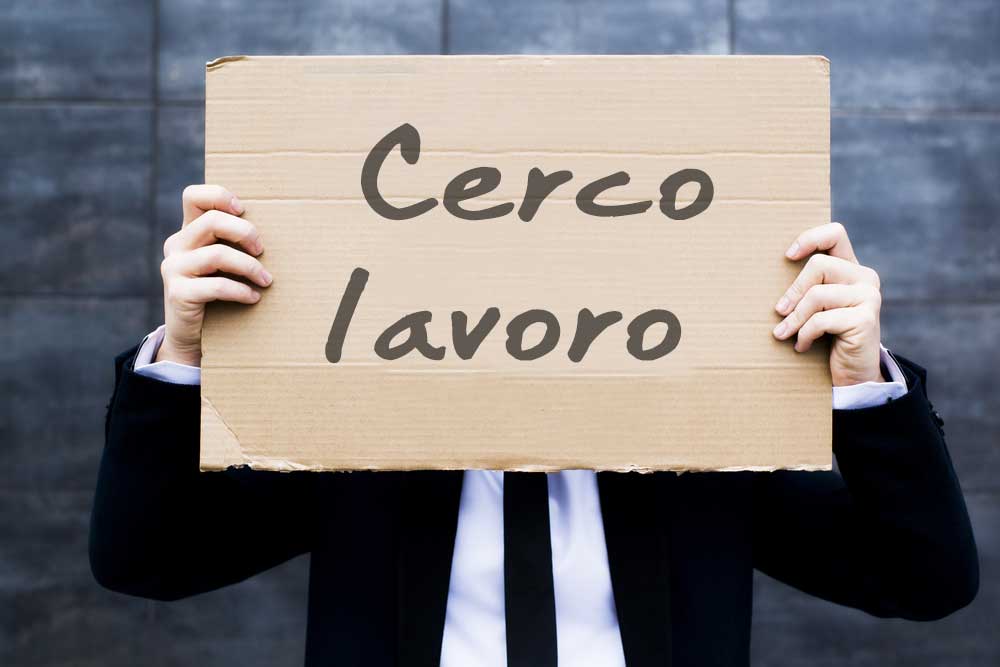 Sbocchi lavorativi
effettivi dei laureati della Facoltà di 
Lettere e Filosofia
Cogito ….ergo work                                   				                19 marzo 2018
Cinque anni di indagini
I dati sono stati raccolti nelle indagini svolte dal 2012 al 2016
Popolazione coinvolta:
Laureati a 1 anno
Laureati a 5 anni
Laureati a 3 anni
2011
2015
2011
2007
2013
2009
Anni di laurea
Anni di laurea
Anni di laurea
Anni di laurea
Anni di laurea
16
Cogito ….ergo work                                   				                19 marzo 2018
Percentuale  di rispondenti alle indagini 
rispetto al numero dei laureati
Nota Bene
2/5 dei laureati triennali totali prosegue gli studi 
in UC mentre una ulteriore %, che non è possibile misurare 
con  precisione, 
presso altri atenei
17
Cogito ….ergo work                                   				                19 marzo 2018
Percentuale degli occupati a 1, 3 e 5 anni
18
Cogito ….ergo work                                   				                19 marzo 2018
Tempo impiegato per trovare lavoro
Laureati ad 1 anno
Valori in mesi
Cogito ….ergo work                                   				                19 marzo 2018
19
Retribuzione media mensile netta
Indagini anni 2012 - 2016
Valori in €
Cogito ….ergo work                                   				                19 marzo 2018
20
In quali settori lavorano
Laureati triennali
21
Cogito ….ergo work                                   				                19 marzo 2018
In quali settori lavorano
Laureati magistrali
22
Cogito ….ergo work                                   				                19 marzo 2018
Quali contratti di lavoro hanno stipulato
Laureati triennali
Cogito ….ergo work                                   				                19 marzo 2018
23
Quali contratti di lavoro hanno stipulato
Laureati magistrali
Cogito ….ergo work                                   				                19 marzo 2018
24
Che ruolo hanno
Laureati triennali
Cogito ….ergo work                                   				                19 marzo 2018
25
Che ruolo hanno
Laureati magistrali
Cogito ….ergo work                                   				                19 marzo 2018
26
Quali Professioni svolgono
Laureati triennali
Cogito ….ergo work                                   				                19 marzo 2018
27
Quali Professioni svolgono
Laureati magistrale
Cogito ….ergo work                                   				                19 marzo 2018
28
Quanti addetti ha l’azienda ove lavorano
Laureati triennali
Cogito ….ergo work                                   				                19 marzo 2018
29
Quanti addetti ha l’azienda ove lavorano
Laureati magistrali
Cogito ….ergo work                                   				                19 marzo 2018
30
Soddisfazione per il lavoro 
e coerenza con gli studi
Cogito ….ergo work                                   				                19 marzo 2018
31
Cosa altro si può fare ?
I risultati che emergono dalle indagini sugli Sbocchi occupazionali dei laureati della Facoltà di Lettere e Filosofia sono positivi, anche vedendo situazioni esterne dei laureati di altri atenei, collocati specialmente nel centro e nel meridione di Italia.

È opportuno, però, domandarsi se si può fare meglio e di più. Se la Facoltà, continuando il suo compito principale di preparazione culturale e scientifica dei laureati, può però mettere in atto iniziative che aiutino e favoriscano di più l’inserimento dei suoi laureati nel Mondo del lavoro.
32
Cogito ….ergo work                                   				                19 marzo 2018
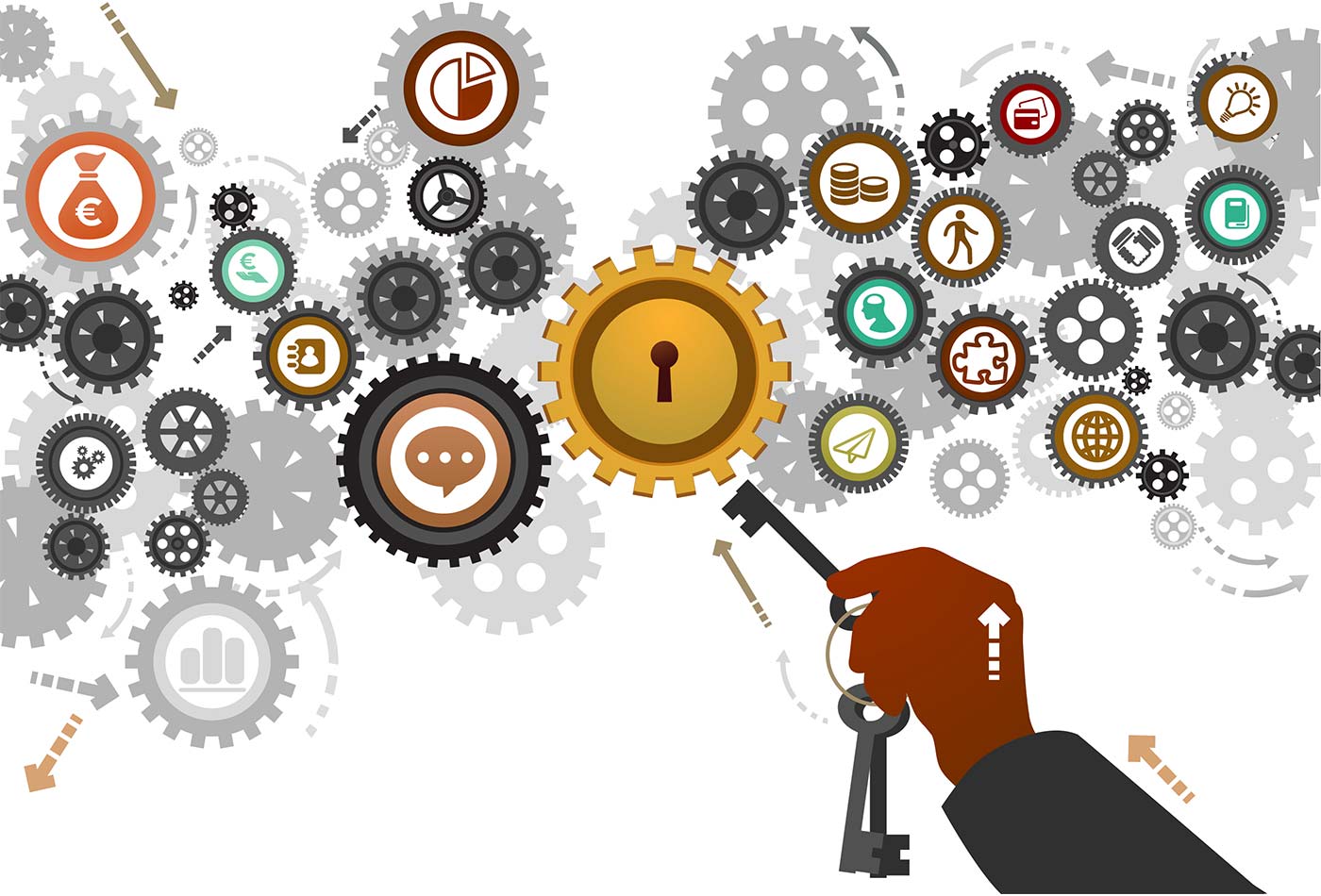 «Attrezzi» per incontrare meglio il Mondo del lavoro
Cogito ….ergo work                                   				                19 marzo 2018
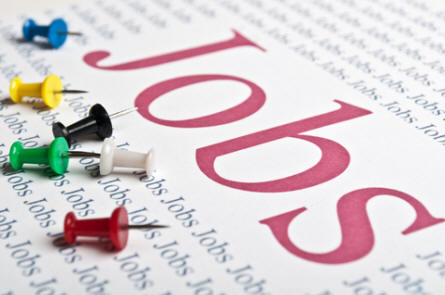 Competenze extra disciplinari
Il dibattito attuale sull’accompagnamento al lavoro NON può prescindere dal prendere in considerazione le COMPETENZE o ABILITÀ extra disciplinari (le cosiddette Soft Skills), per individuare modalità di trasmissione delle stesse agli studenti.
Acquisire COMPETENZE per l’inserimento nel mondo del lavoro riguarda un insieme di caratteristiche personali che contraddistinguono la nostra relazione con le altre persone e con l’ambiente sociale in cui si opera e, poiché oggi il mercato del lavoro è fortemente competitivo ed esigente, le Soft Skills giocano un ruolo chiave per il successo professionale, dato che le aziende le considerano ormai una dote necessaria del lavoratore per affrontare le sfide lavorative quotidiane. 

Per questo motivo è diventato quindi indispensabile sviluppare competenze in ambiti quali: la comunicazione, la leadership, la gestione del tempo, l'abilità nel parlare in pubblico, le tecniche di problem solving... Ecc  ecc
Competenze extra disciplinari
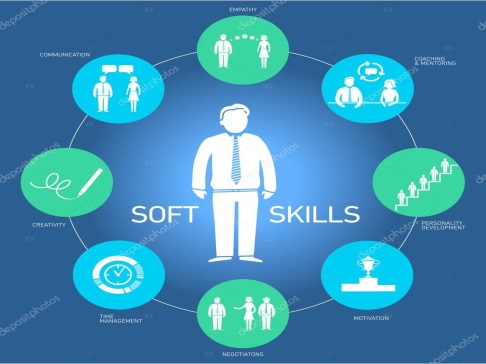 COMPETENZE extra disciplinari o più semplicemente ABILITÀ
(c.d. Soft Skills - Non Cognitive Skills )

Possono essere un punto di forza dei laureati in Lettere e Filosofia, poiché le caratteristiche dei piani degli studi possono facilitare e predisporre all’acquisizione di queste competenze.

La loro padronanza però viene lasciata all’iniziativa e al carattere (in senso inglese) della persona.

Una preparazione specifica, che risultasse dal piano studi, darebbe un notevole vantaggio ai laureati nel contatto con il Mondo del lavoro.


Ma non va dimenticata la necessità di una conoscenza approfondita della lingua inglese e dell’office automation.
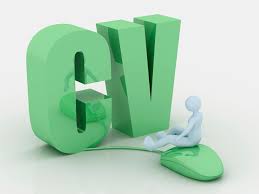 Possibili moduli
Per incontrare le richieste del Mondo del lavoro, con l’obiettivo di aumentare e migliorare l’occupazione dei nostri studenti, potrebbero essere offerte occasioni di formazione, per es., sulle seguenti competenze e capacità :
Flessibilità cognitiva
Negoziazione
Orientamento al servizio
Capacità di giudizio e di prendere decisioni
Intelligenza emotiva
Capacità di coordinarsi con gli altri
Gestione delle persone
Creatività
Pensiero critico
Risoluzione dei problemi complessi
Cogito ….ergo work                                   				                19 marzo 2018
Incontri di 
orientamento al lavoro
Funzione Stage & Placement
Cogito ….ergo work                                   				                19 marzo 2018
Grazie per la pazienza e l’attenzione

Massimo Massagli
 
Direttore
Funzione di supporto al Nucleo di valutazione di Ateneo
Università Cattolica del Sacro Cuore

massimo.massagli@unicatt.it
Cogito ….ergo work                                   				                19 marzo 2018